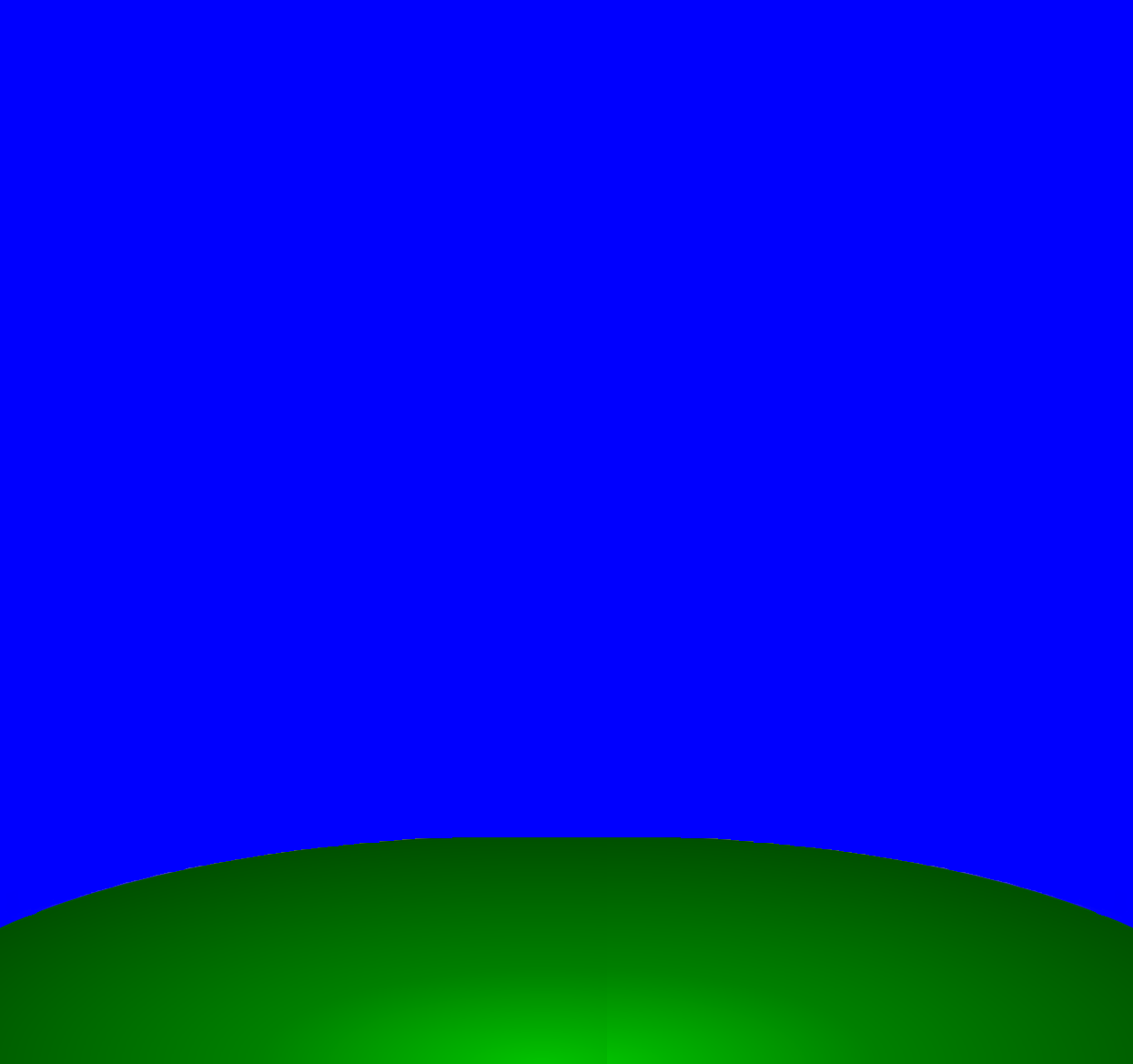 Welcome!
Schools and
Colleges
Unit
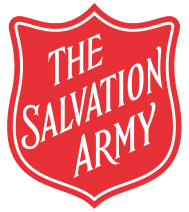 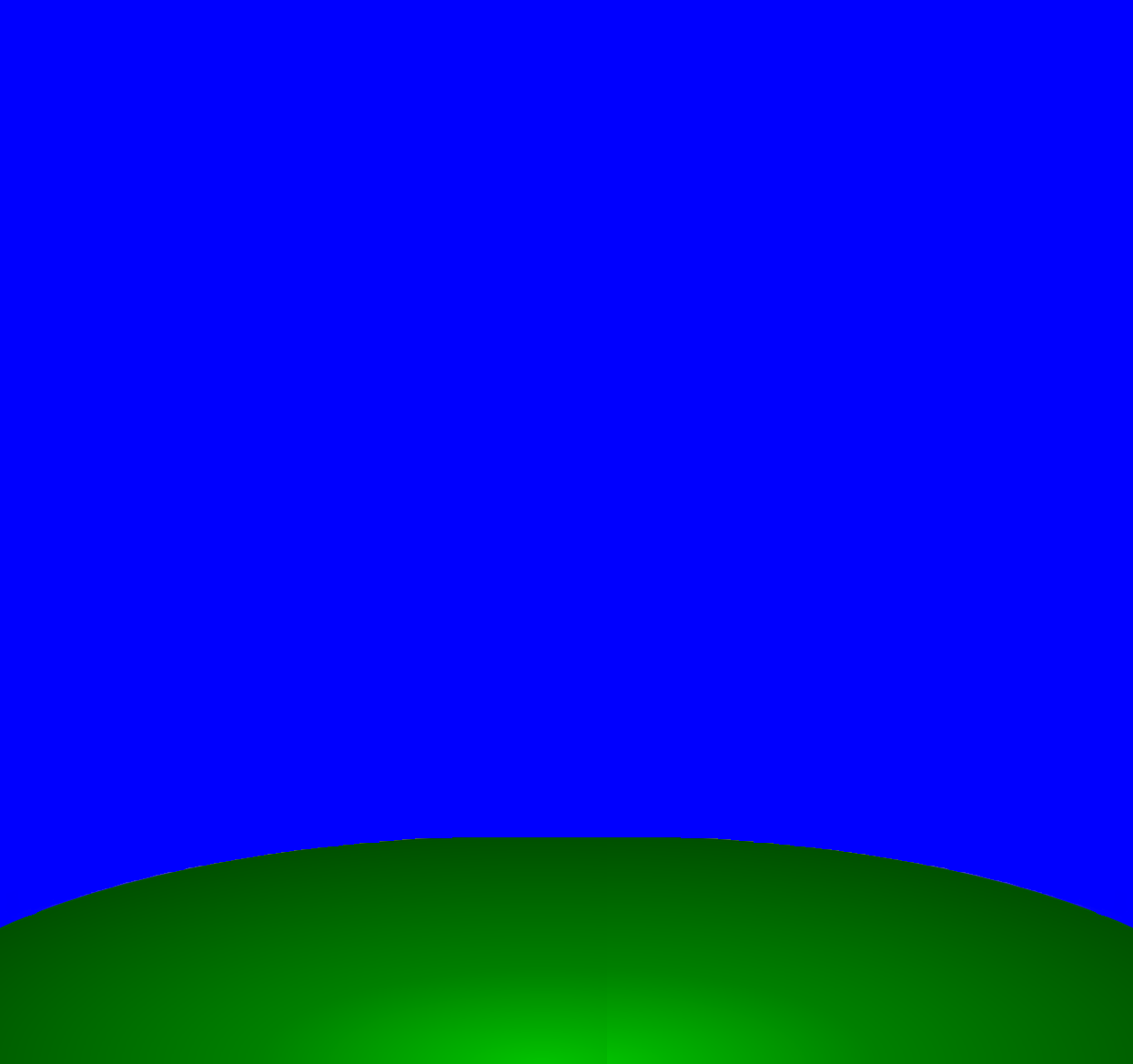 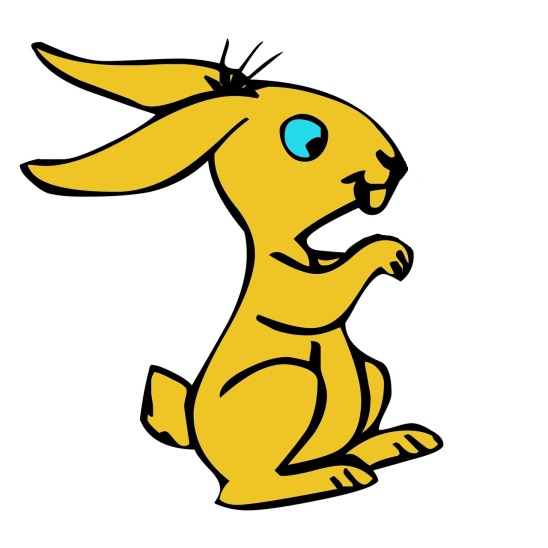 E
HOP
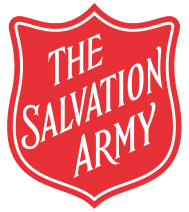 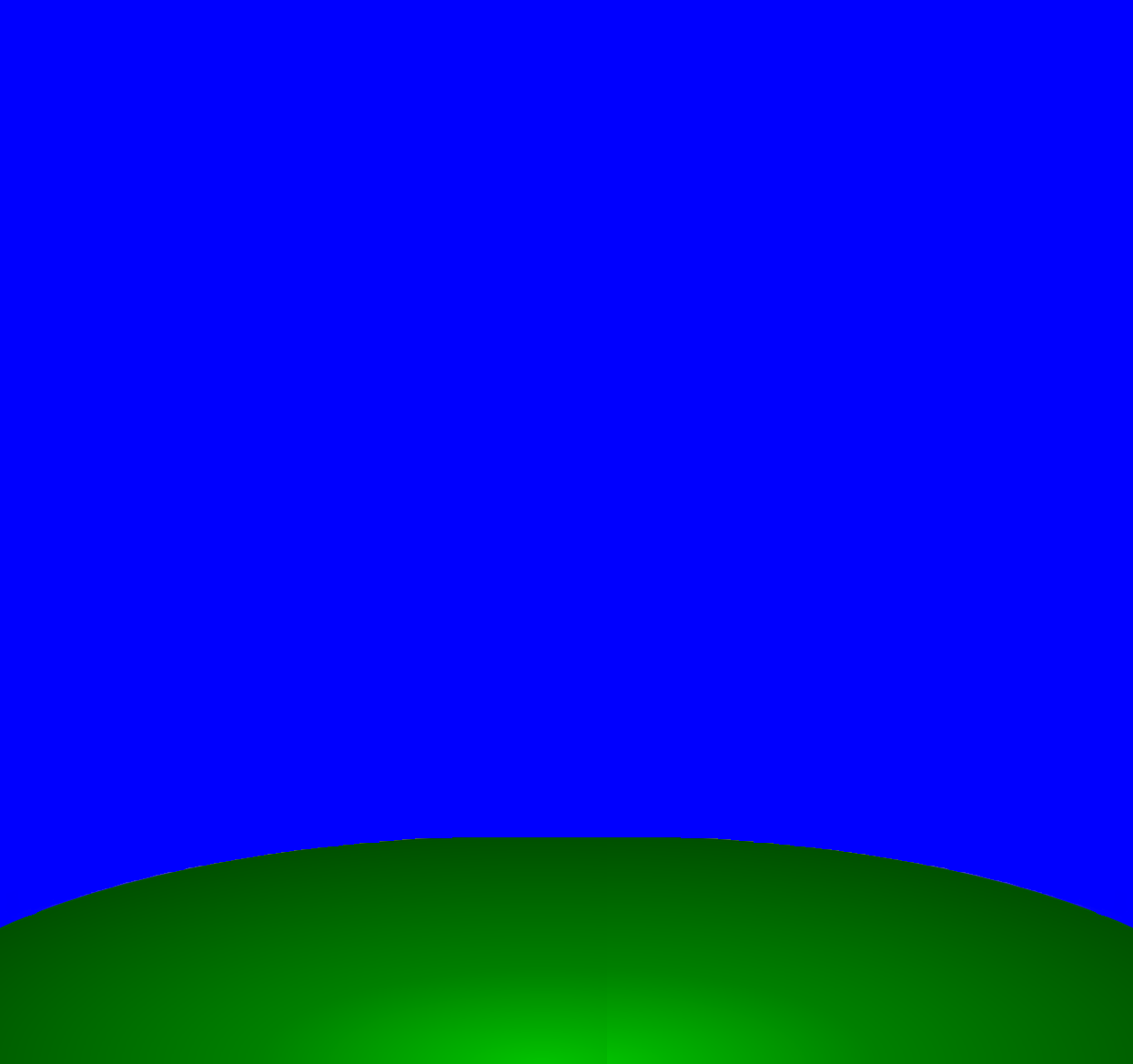 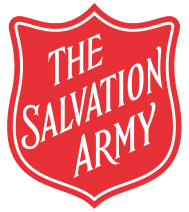 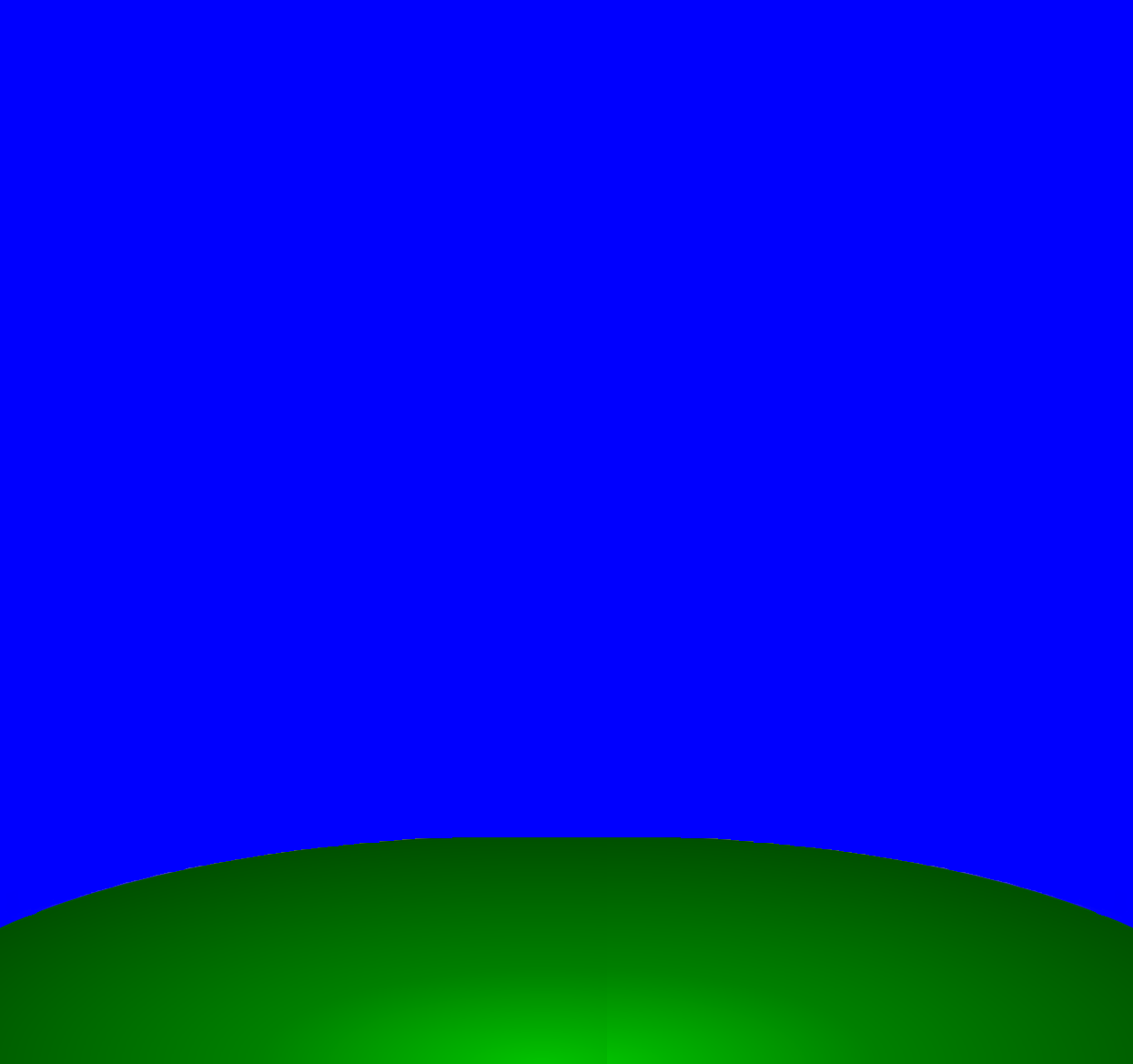 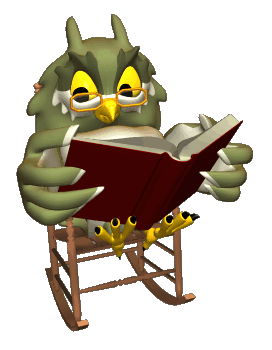 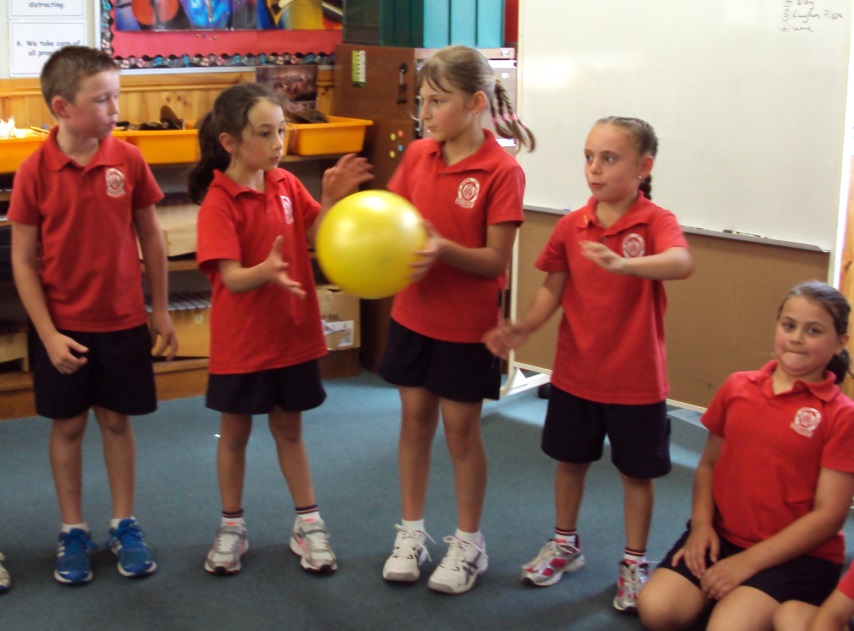 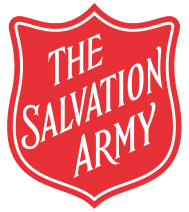 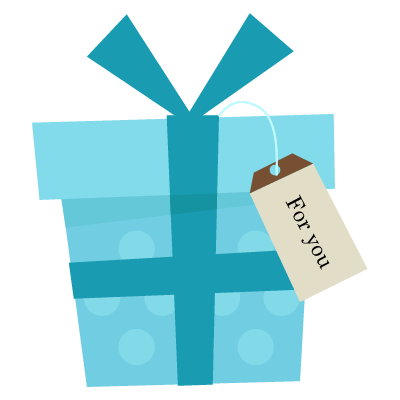 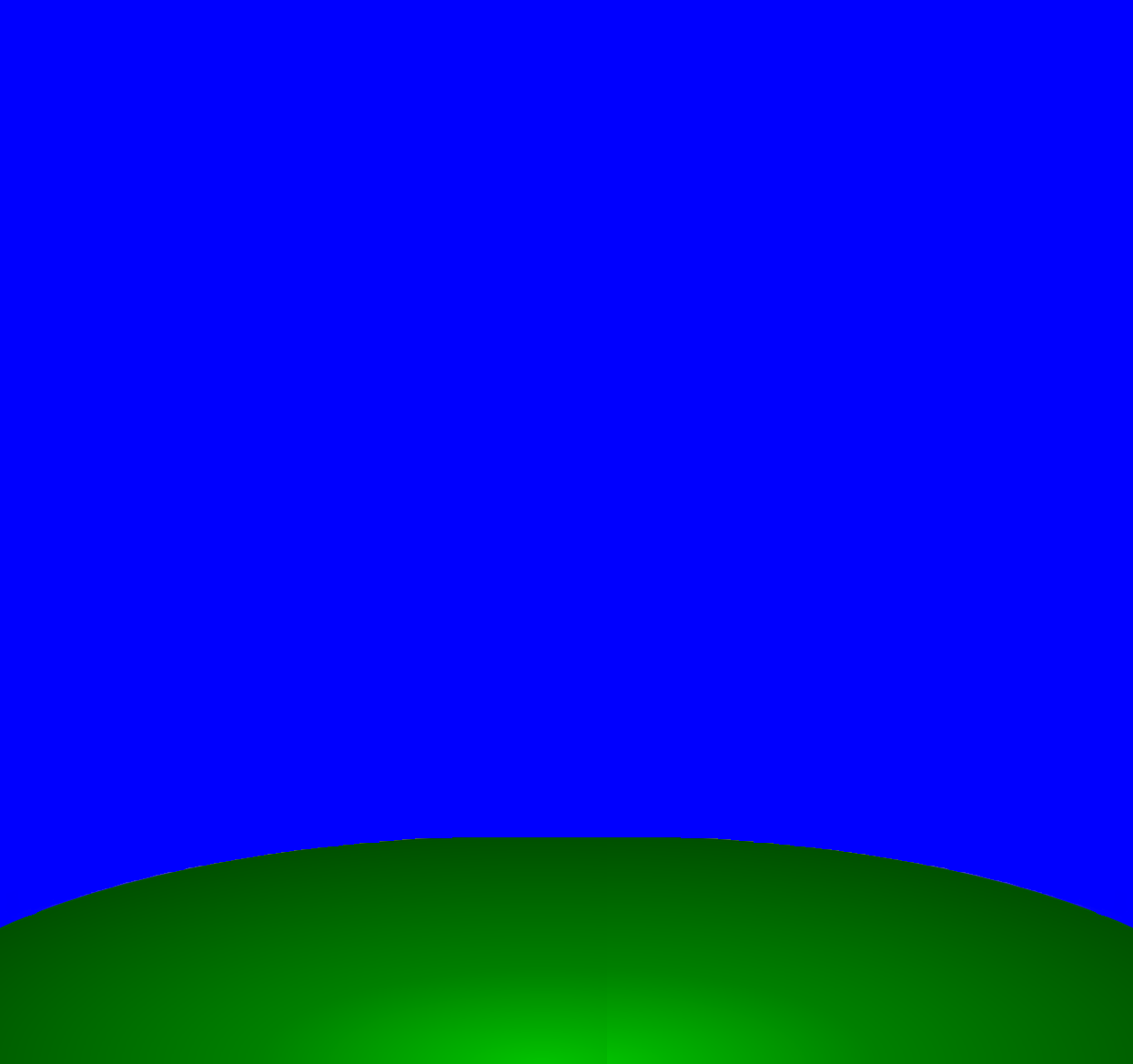 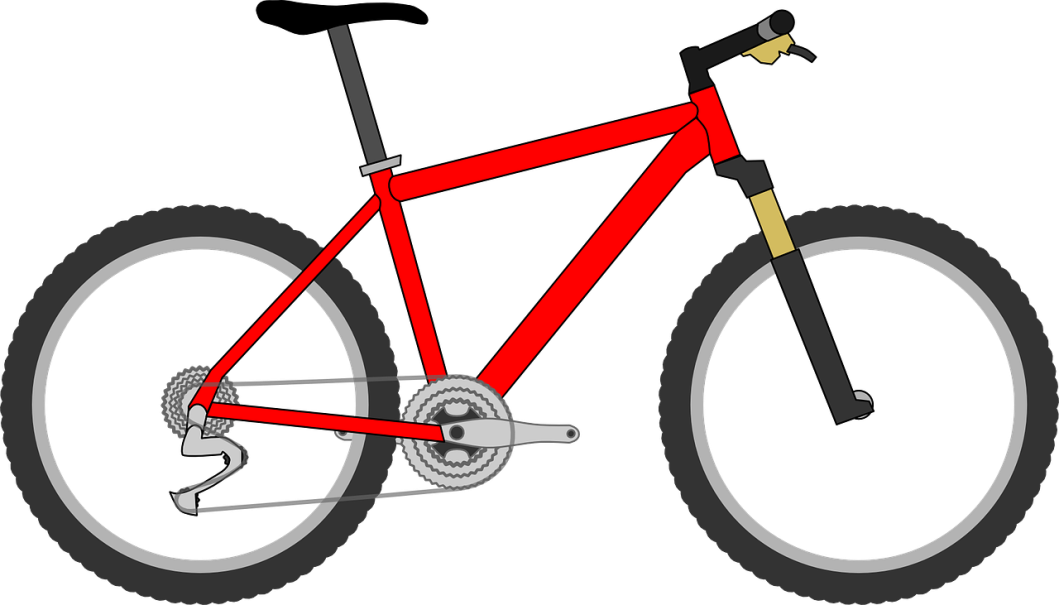 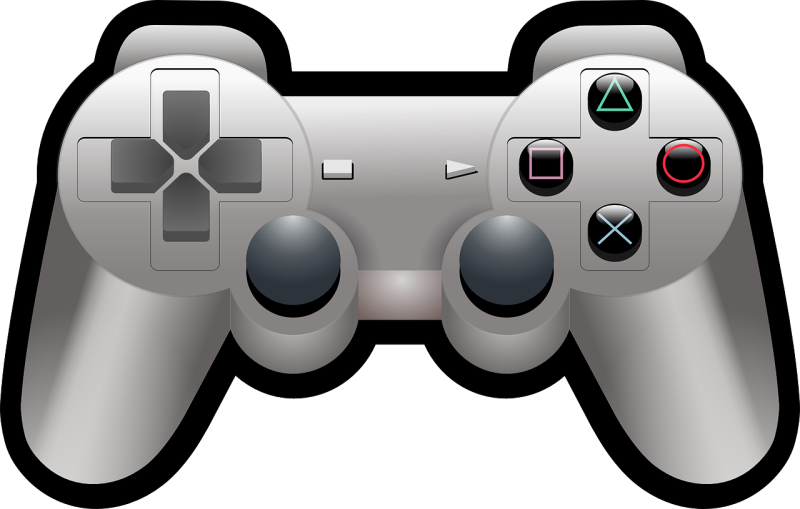 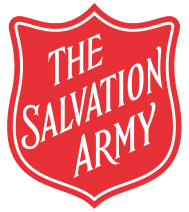 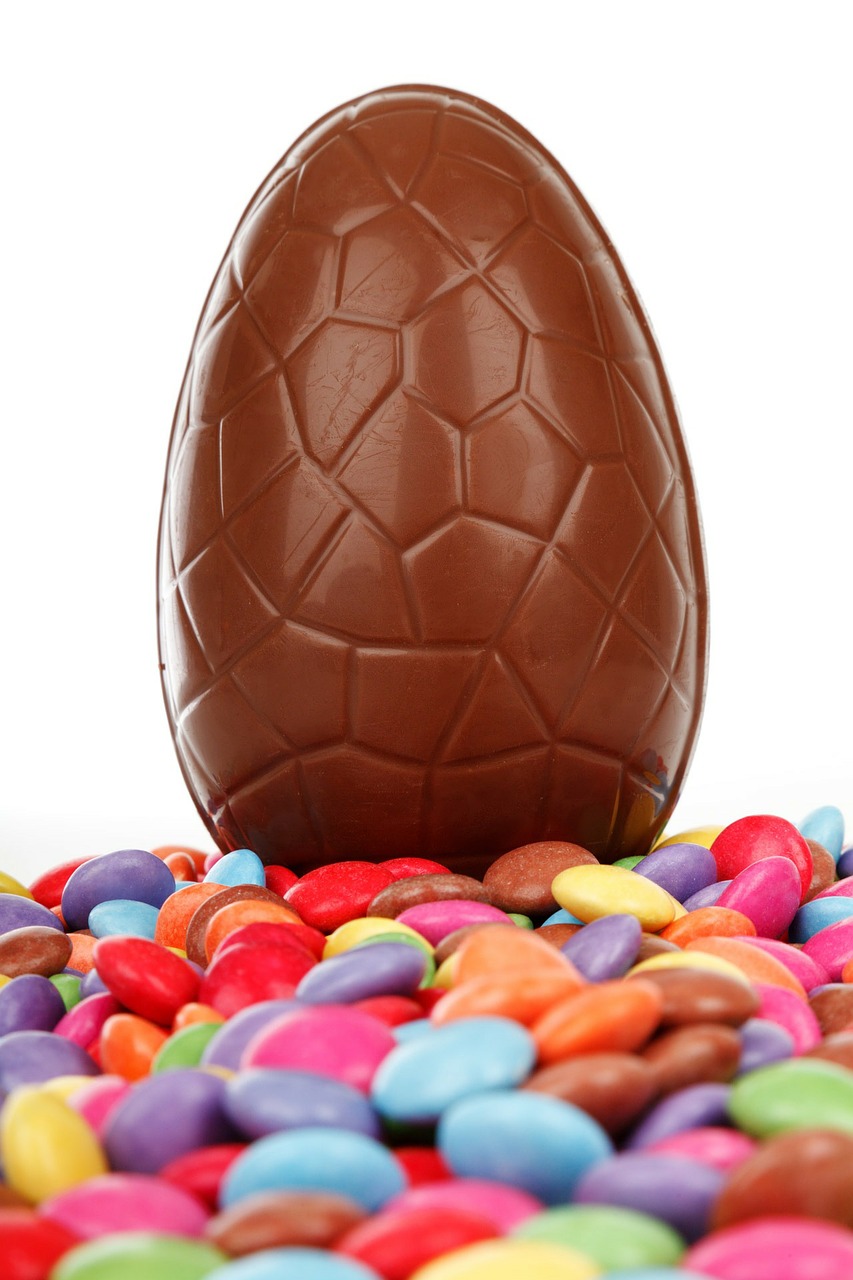 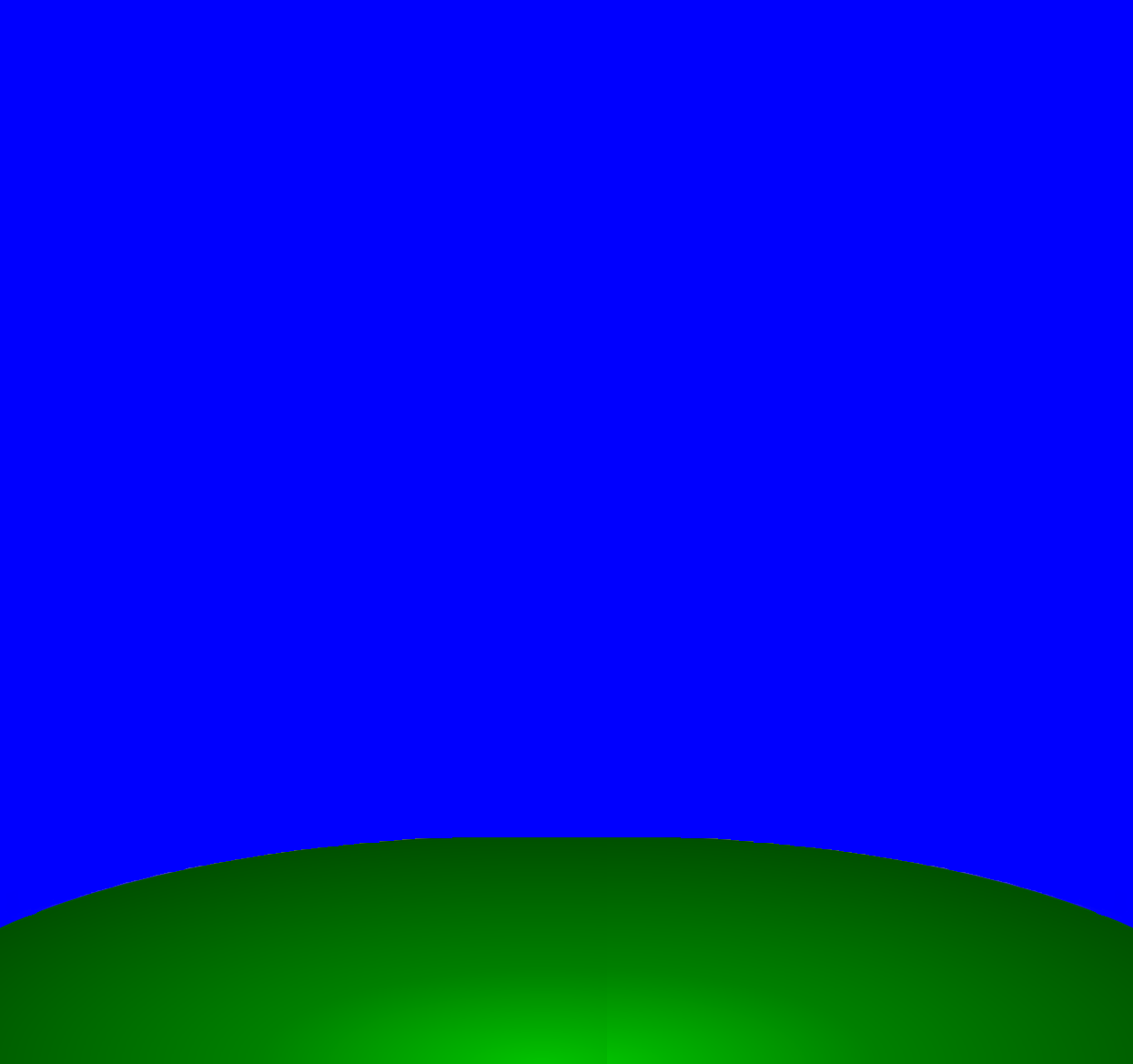 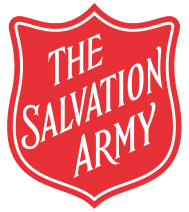 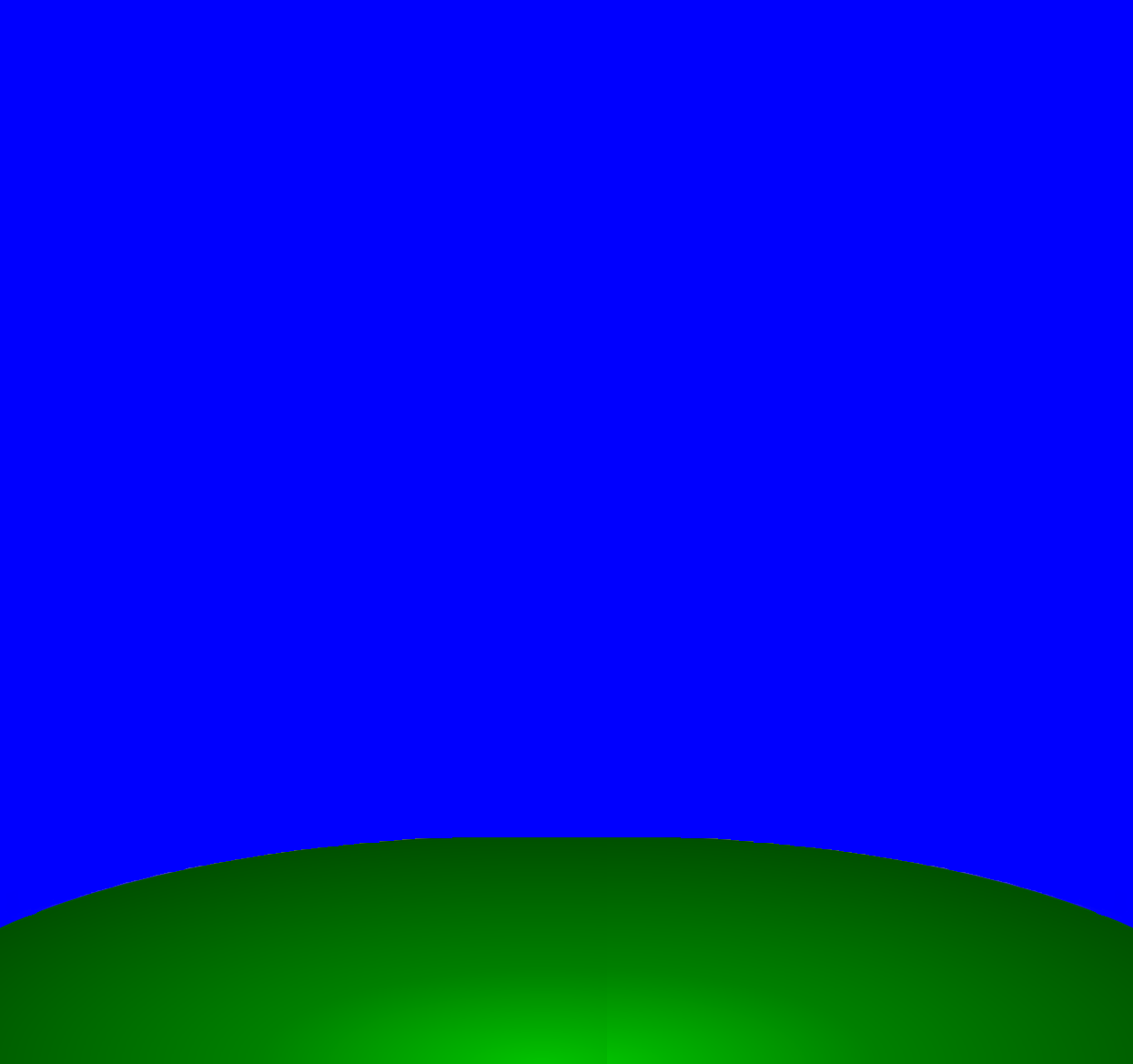 hope
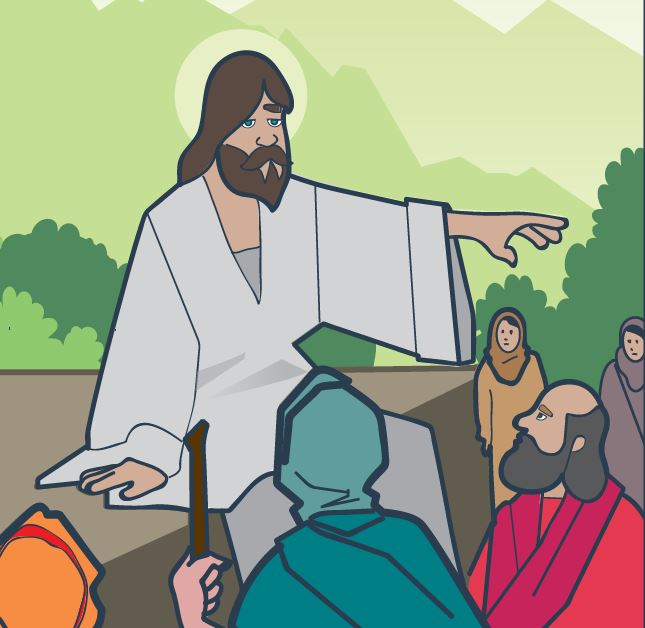 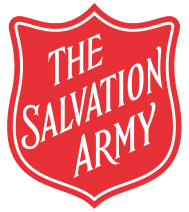 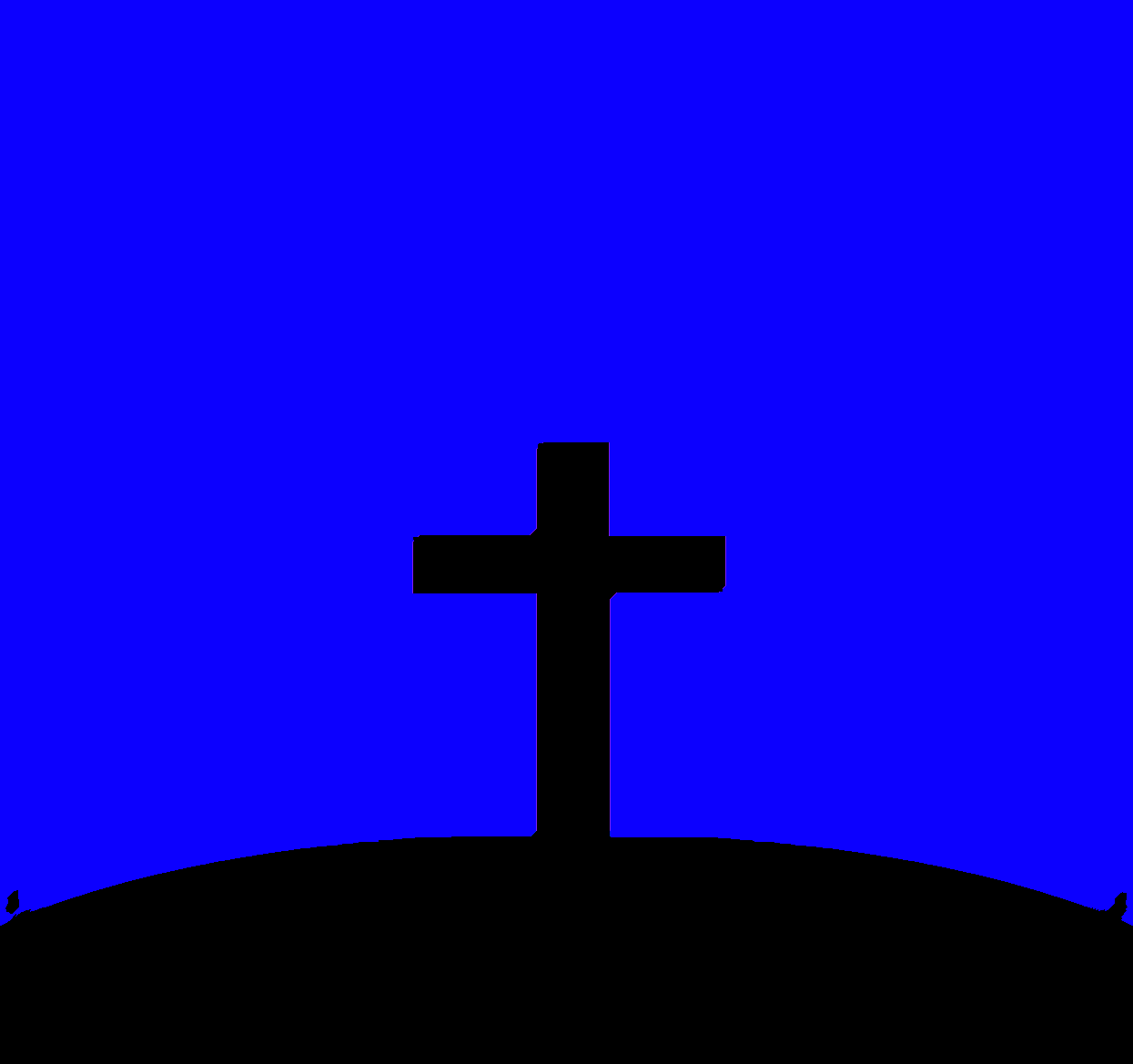 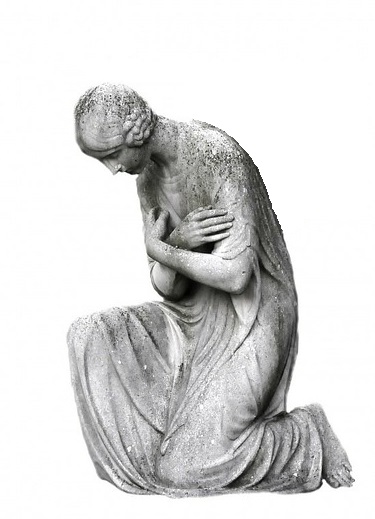 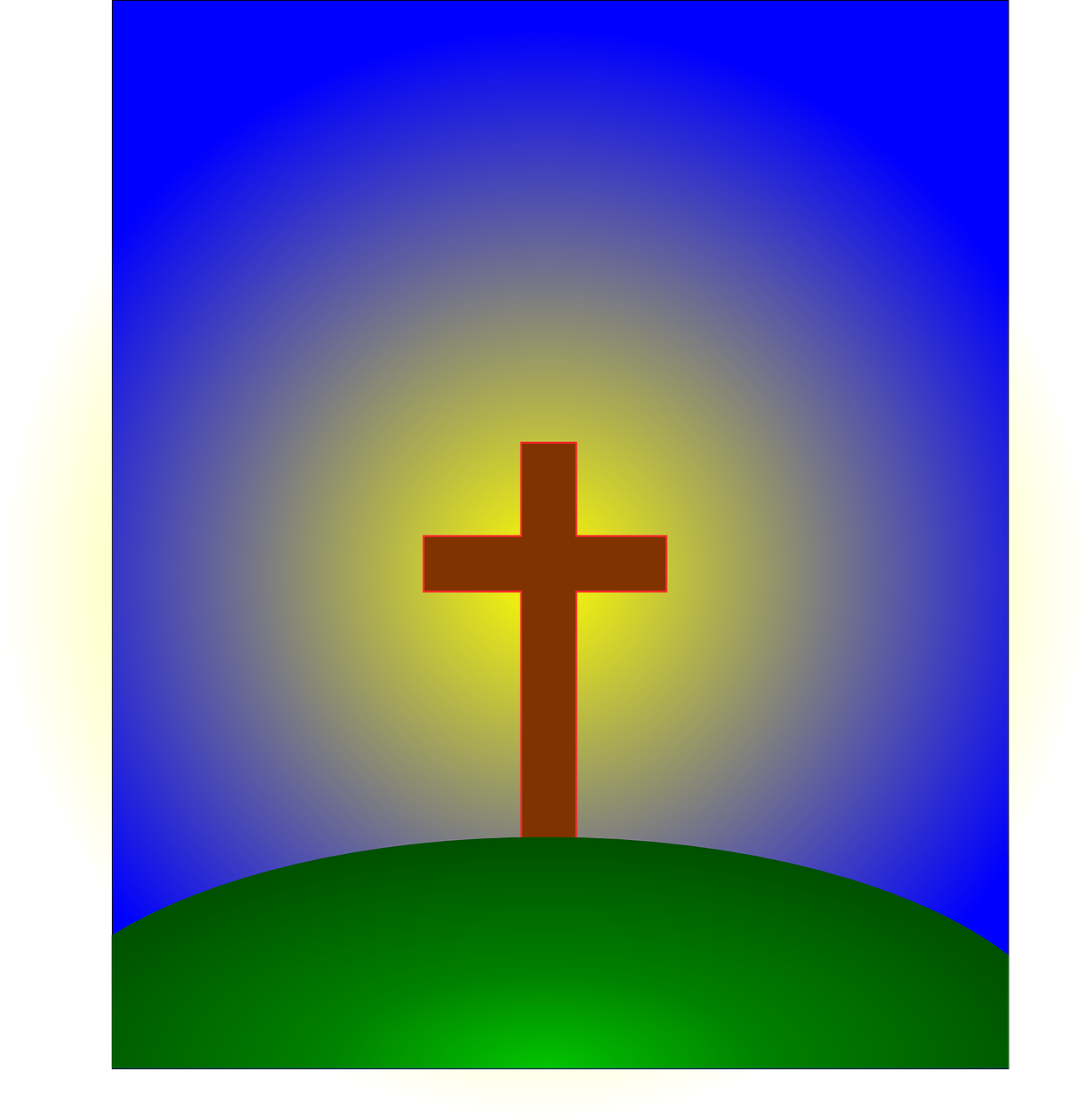 hope
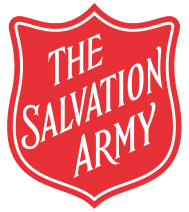 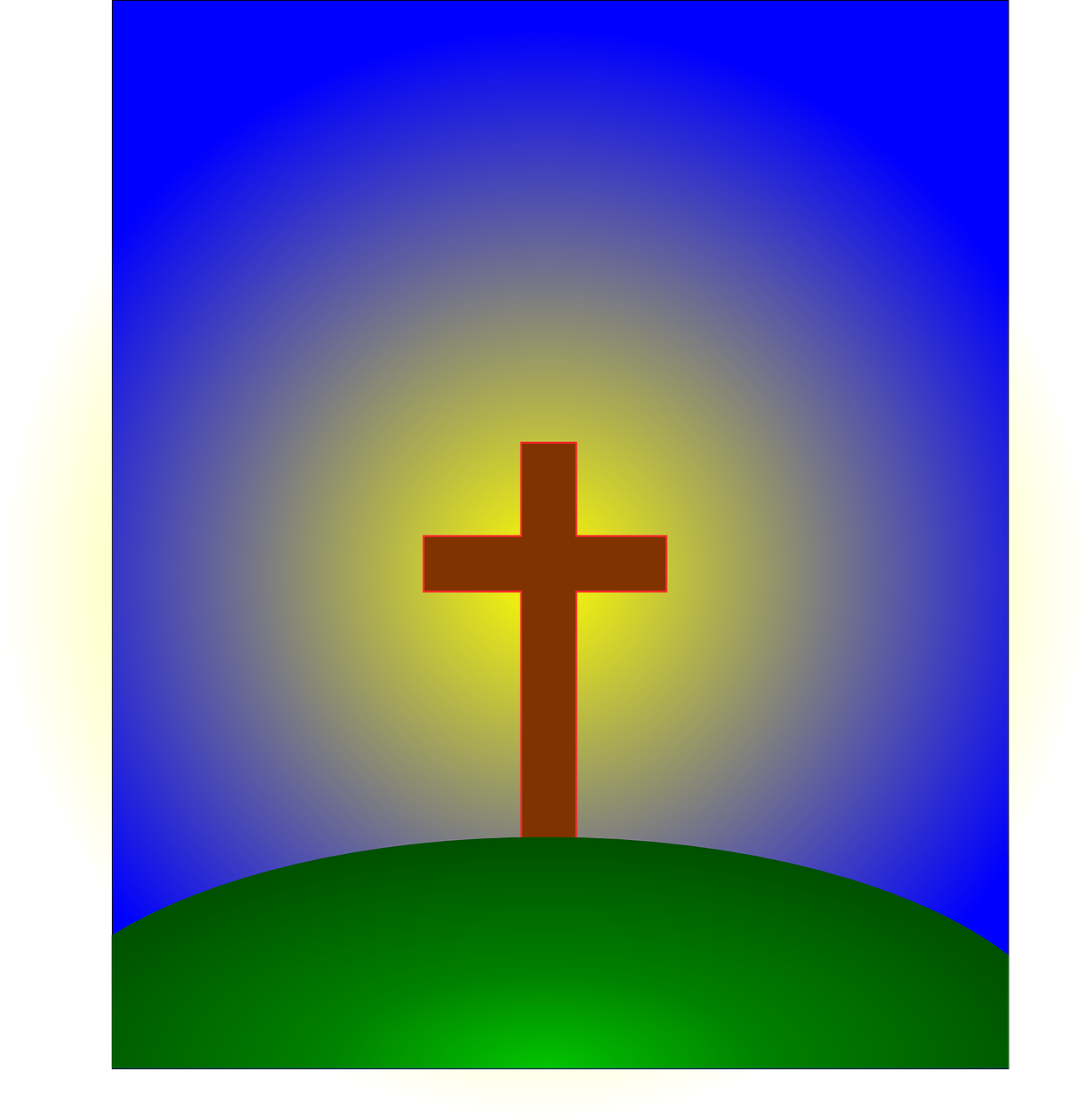 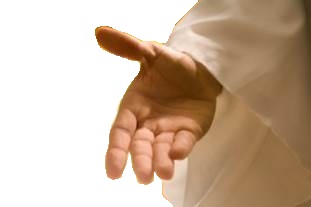 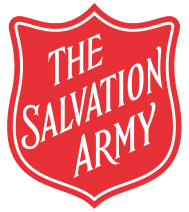 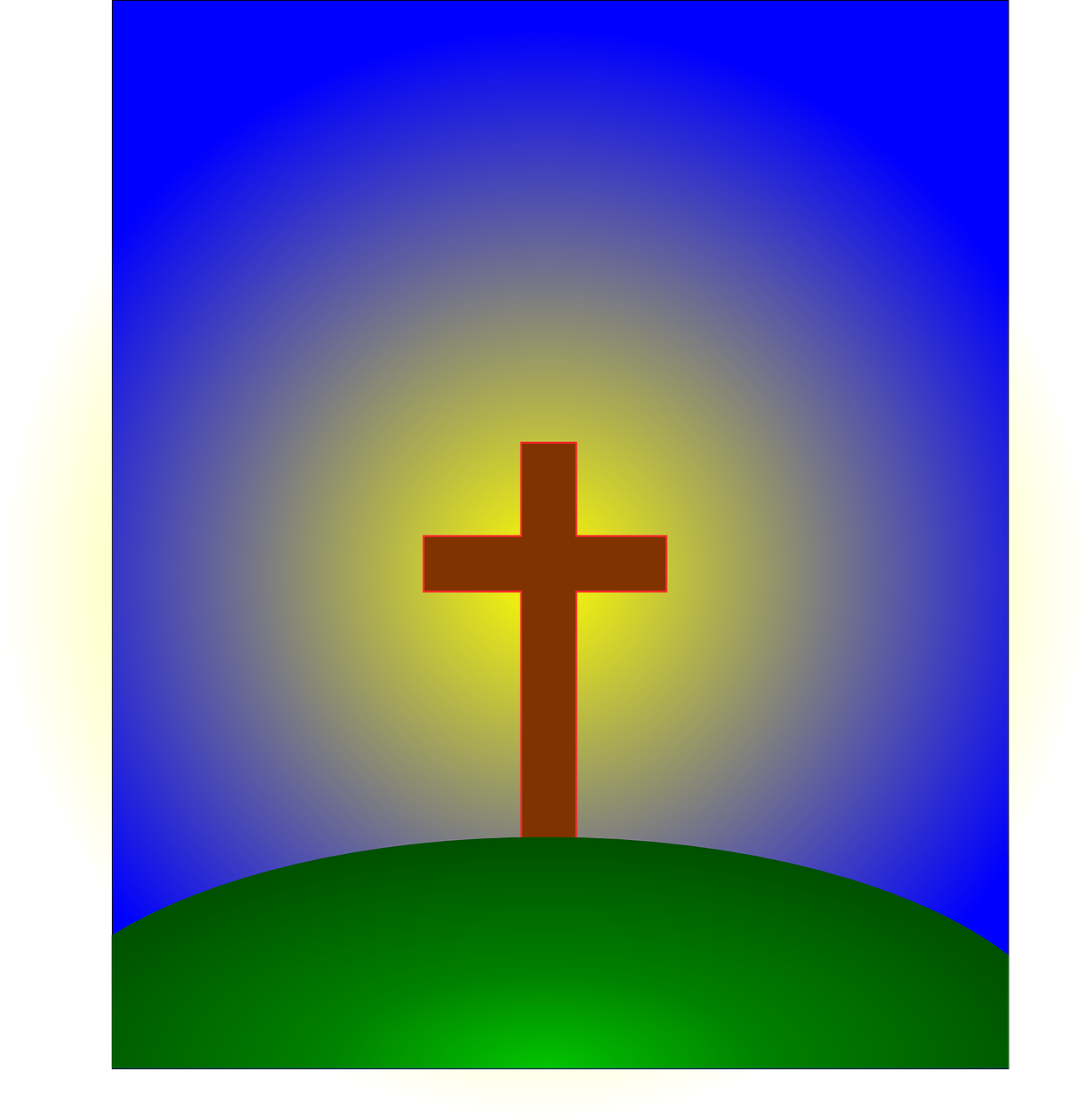 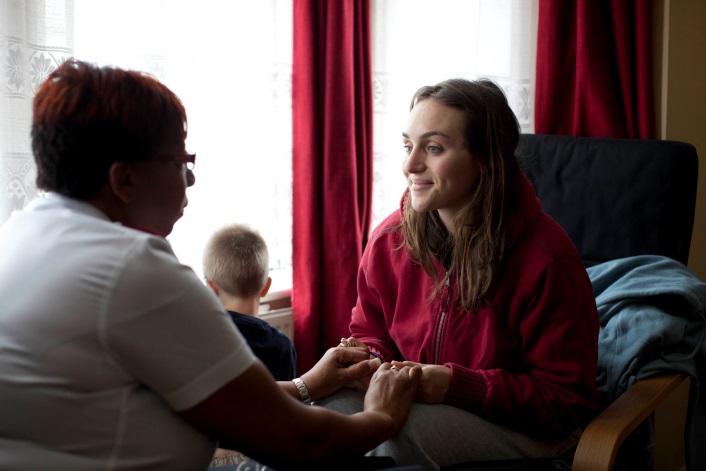 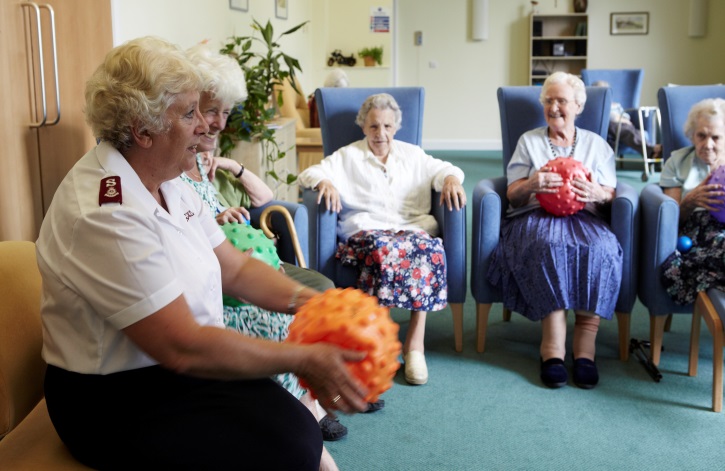 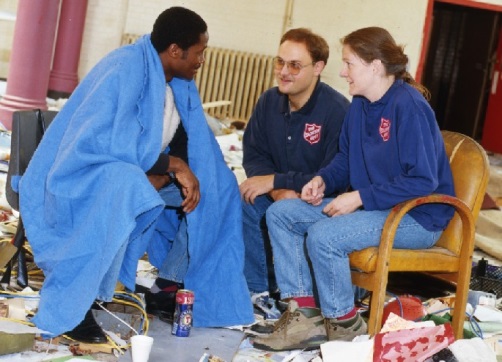 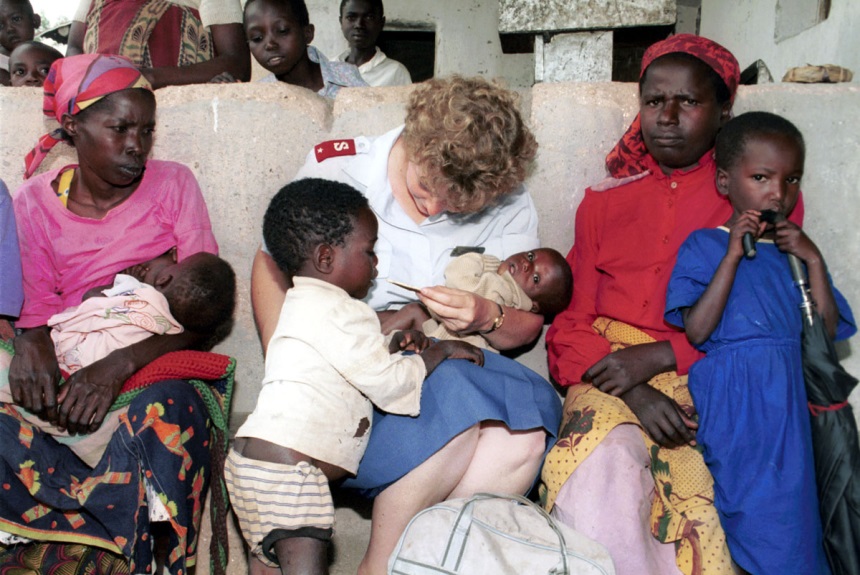 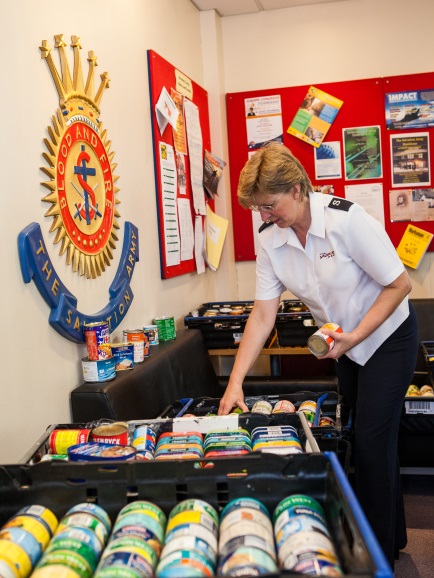 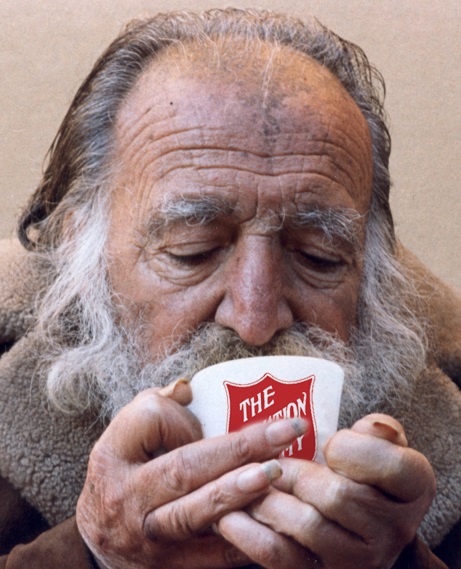 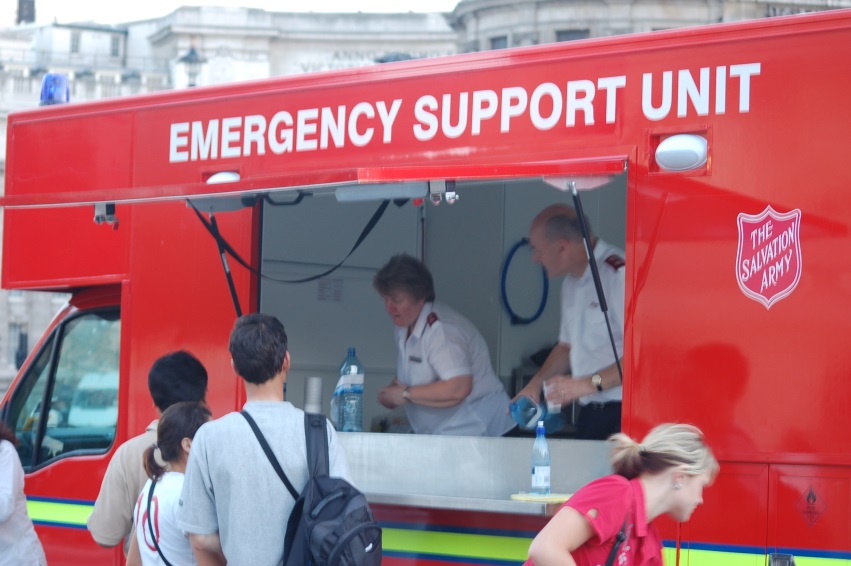 Giving hope 
to others
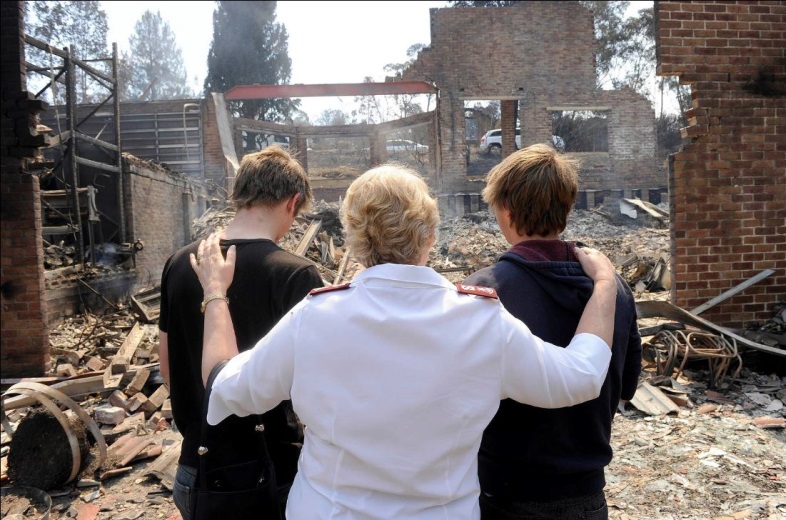 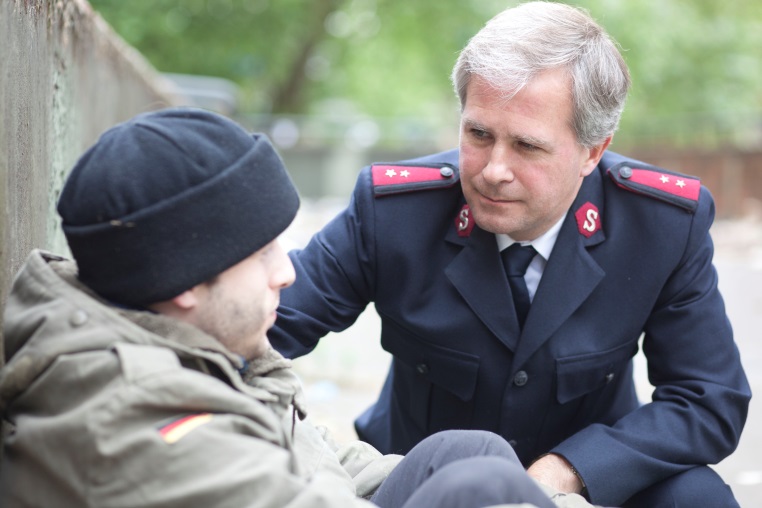 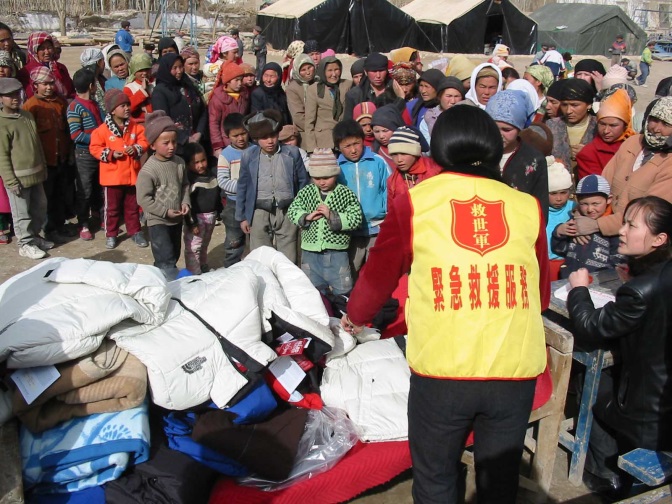 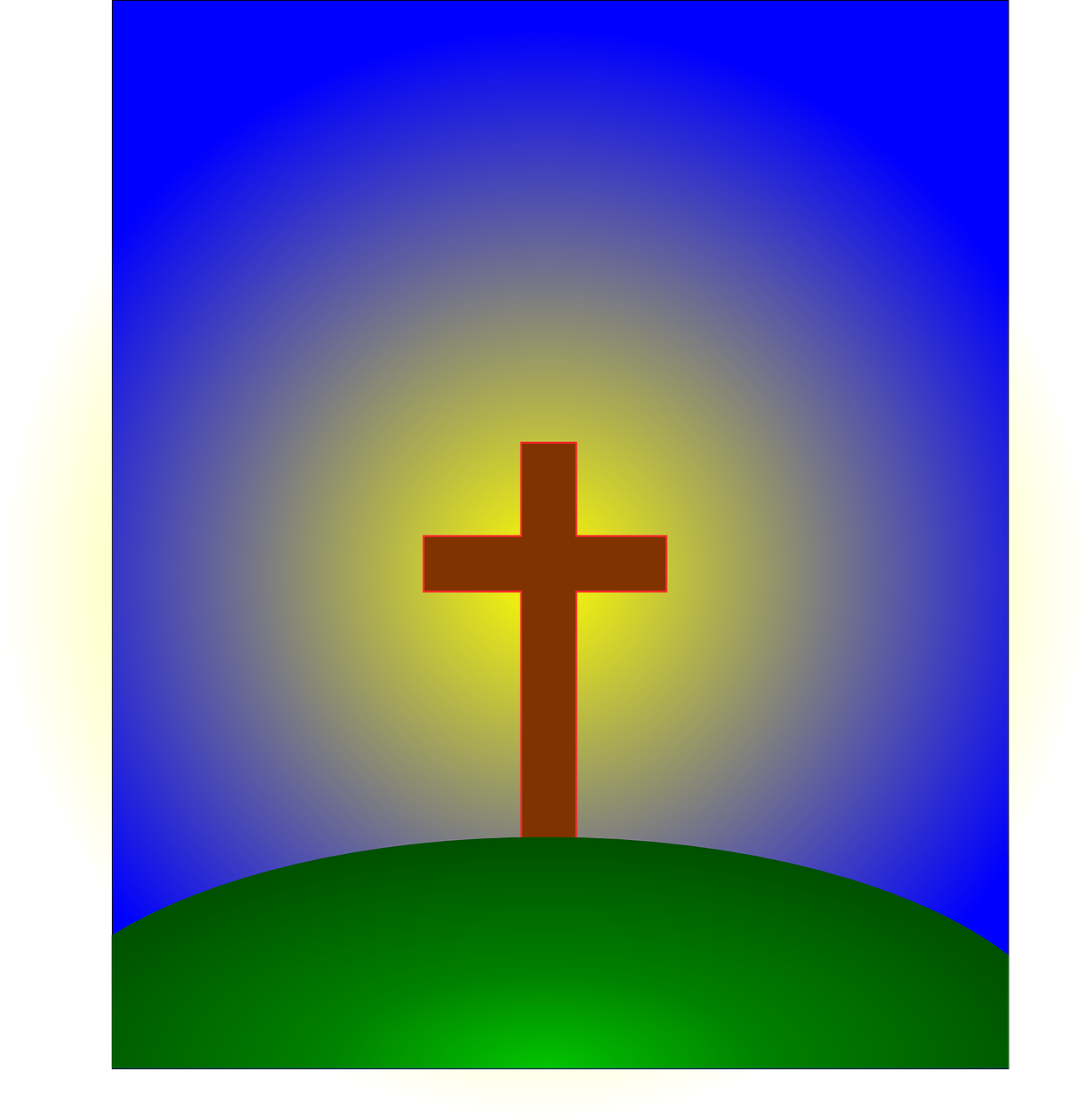 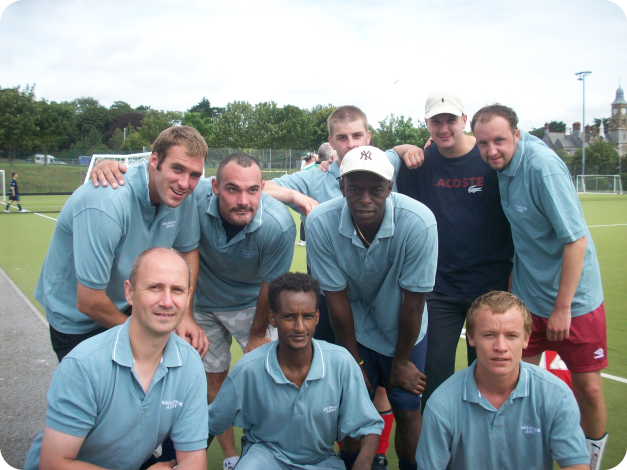 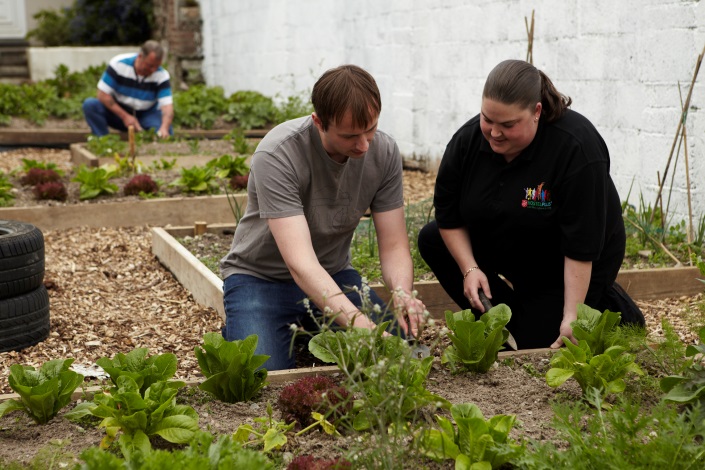 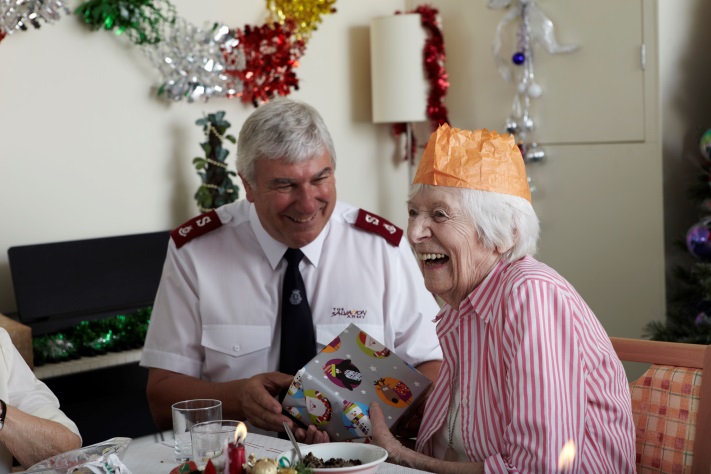 Hope for a 
better future
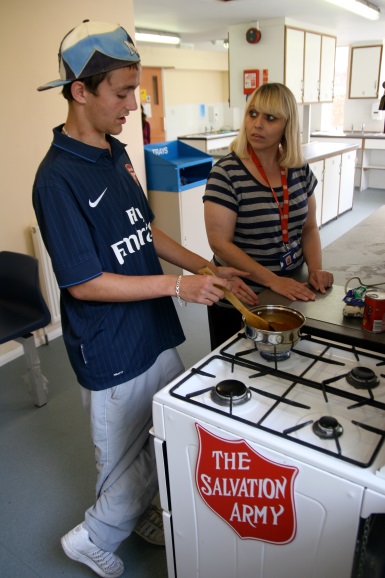 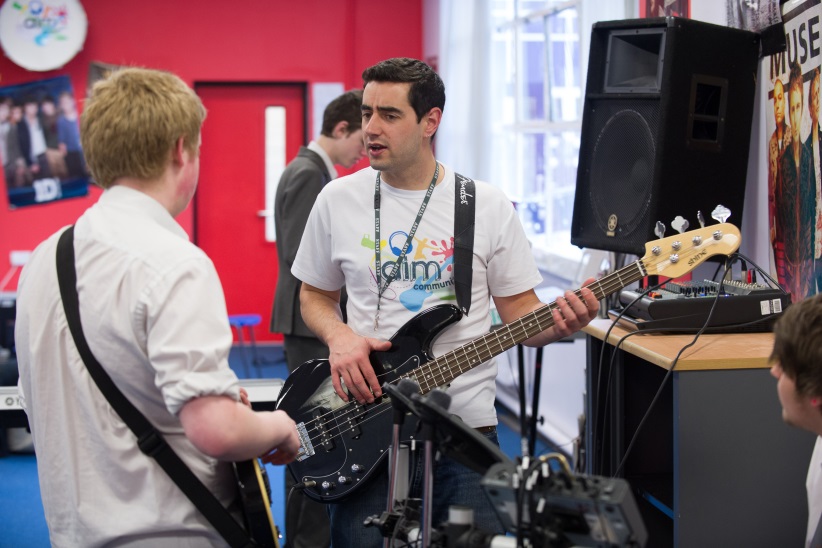 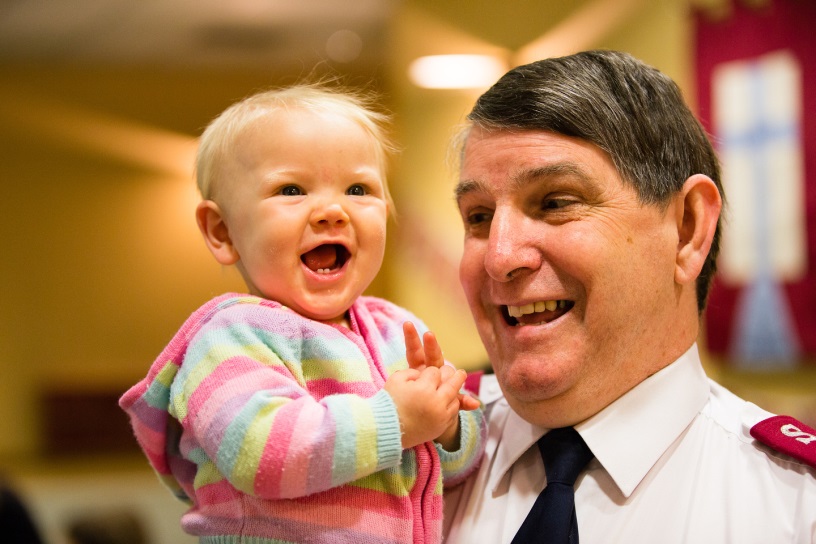 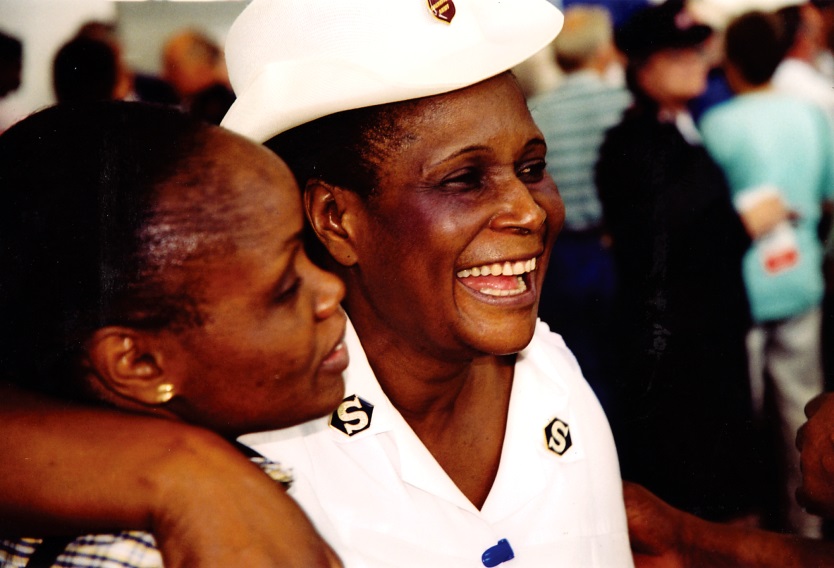 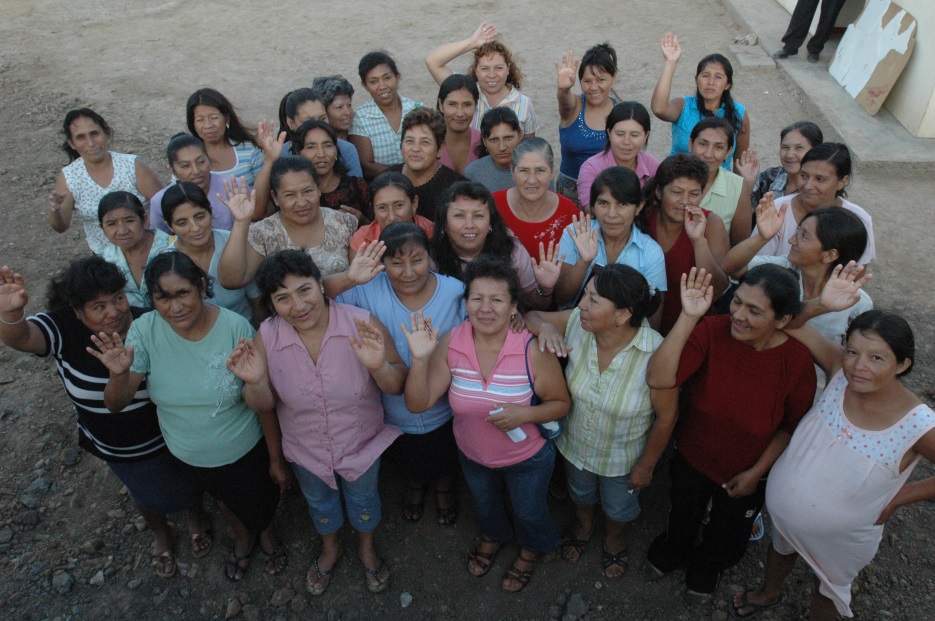 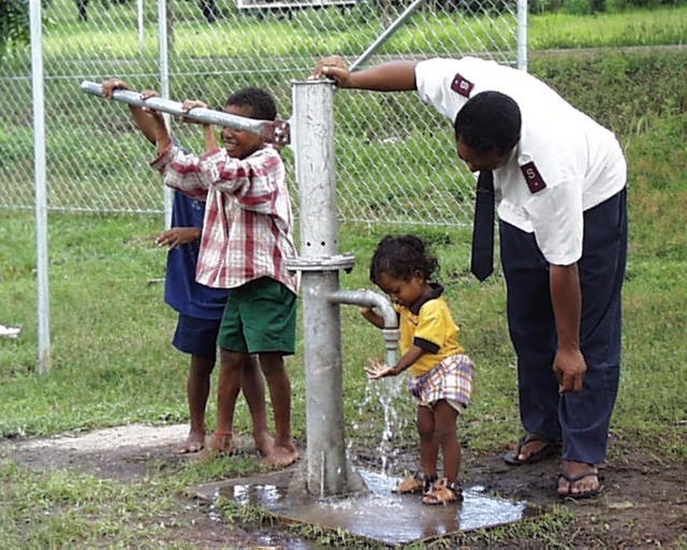 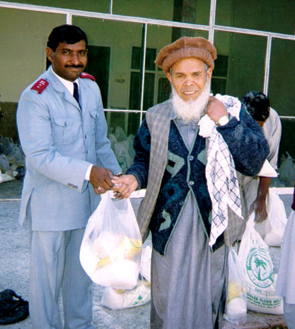 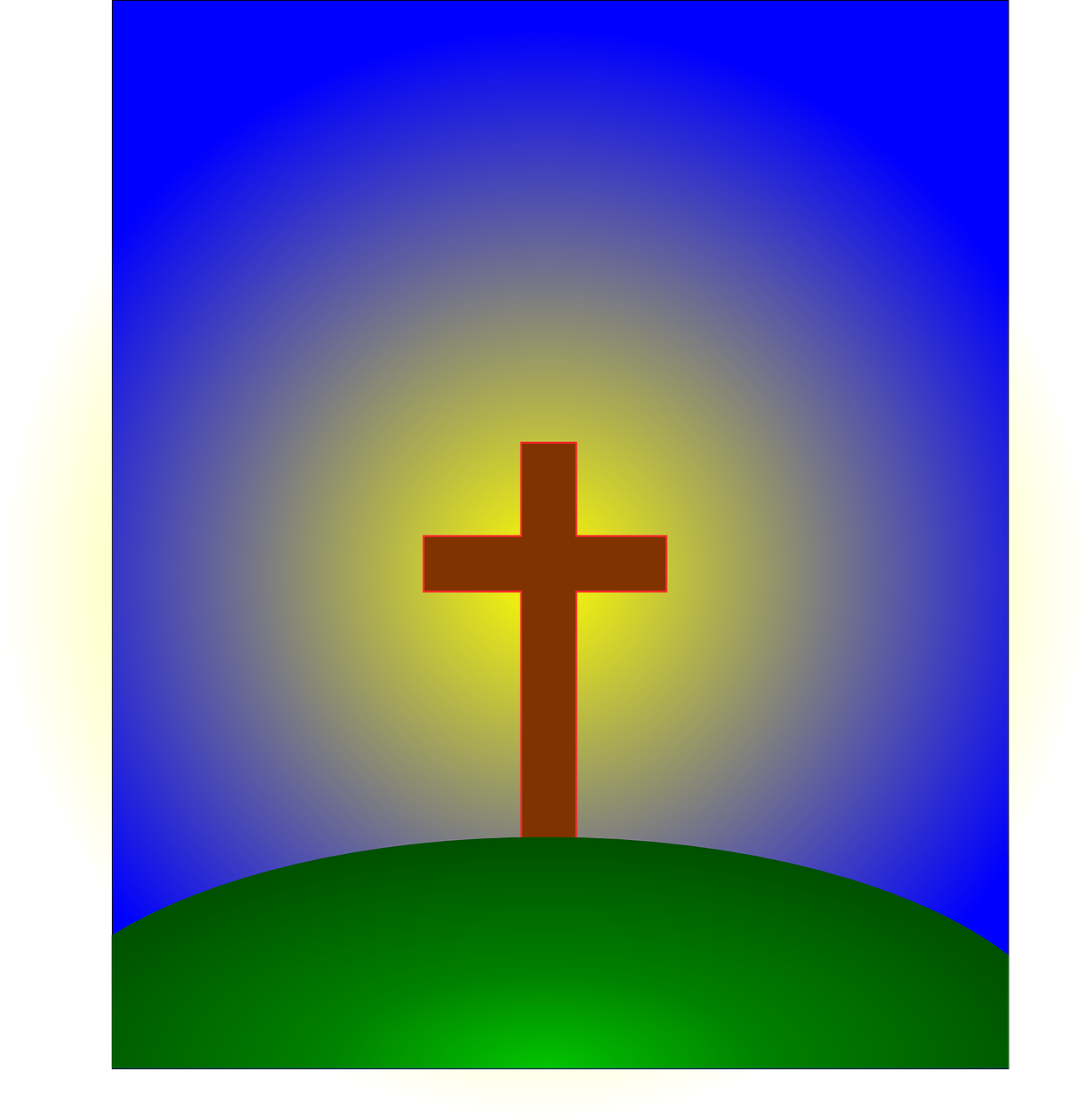 How can we give hope to others?
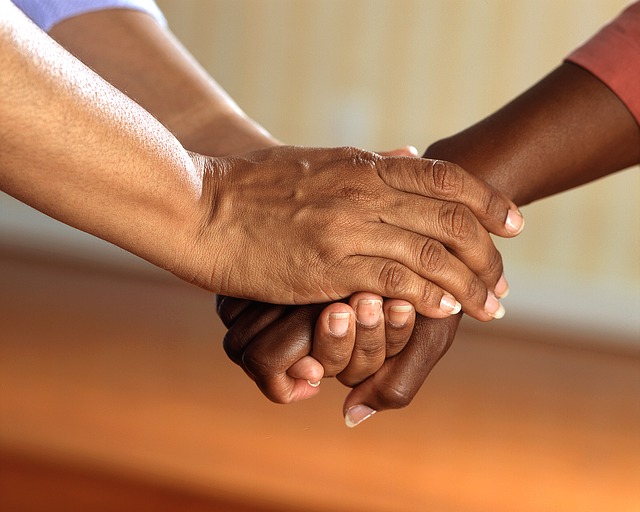 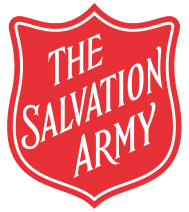 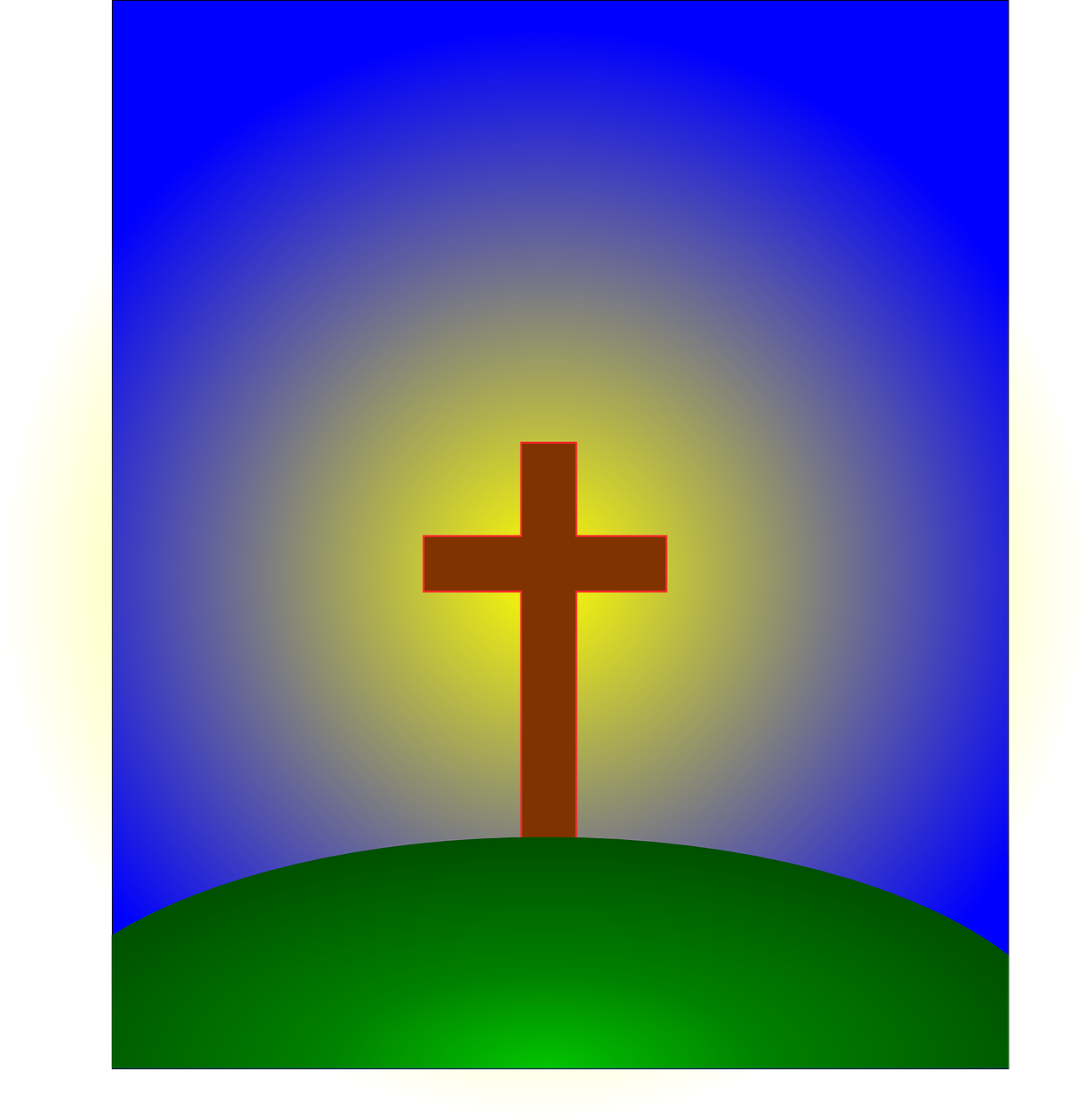 Schools and
Colleges
Unit
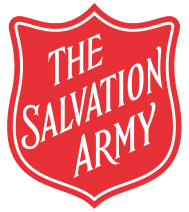